Občanská společnost v Japonsku a její role po 3.11
Mgr. Lenka Vyleťalová, Ph.D., MBA
vyletalova@gmail.com
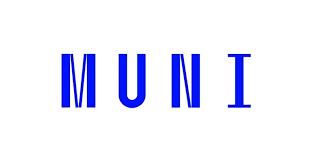 Intro - osobní zkušenost s japonským neziskovým sektorem
Dobrovolnické spolky podporující integraci cizinců
Japanese Association for Refugees
Yotsuya Onigiri Nakama
Japonský červený kříž 
Tama Plaza Ikuji Shien Dantai
Rentai Tohoku
Přehled organizací (Pekkanen et al. 2014)
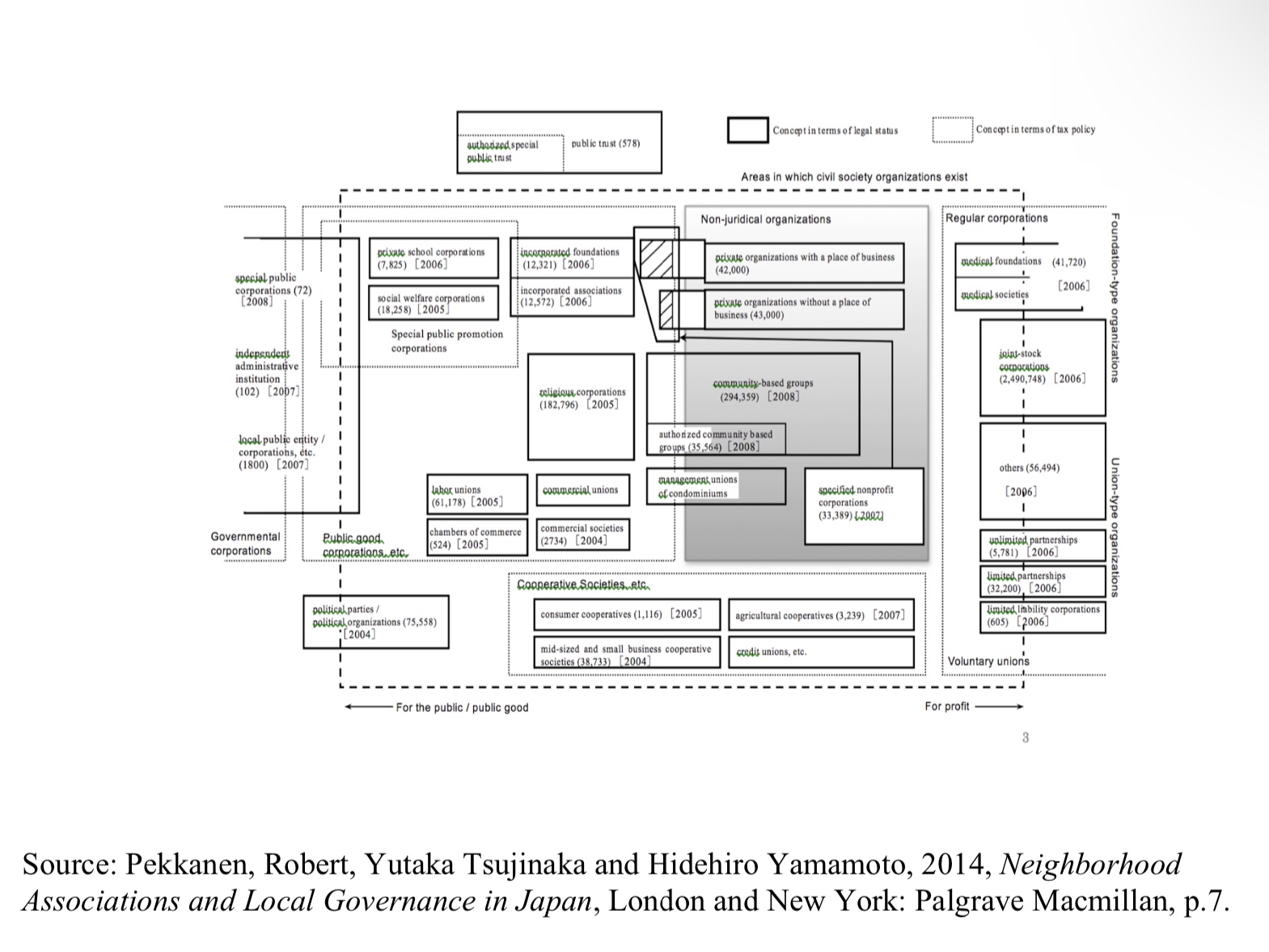 Neziskový sektor v japonsku
Neziskové a nevládní organizace - NPOs, NGOs (nárůst po 1998)
NHAs - sousedské spolky (町内会、自治会) - 300 000 členů
Zájmová občanská sdružení a spolky (市民団体 ), církevní organizace
Agrární kooperativy a sdružení, lokální průmyslové a obchodní komory
Milník č.1 - Zemětřesení v kóbe r. 1995
M.7.3, 6434 obětí, 300 000 lidí ztratilo své domovy
“ボランティアの元年” - rok jedna dobrovolnictví v Japonsku
 bezprecedentní vlna pomoci ze strany veřejnosti 
nevládní organizace převzaly velkou část koordinace pomoci - jejich aktivity flexibilní, rychlé (oproti vládním organizacím)
r. 1998 přijat Zákon o neziskových organizacích
Dobrovolnické spolky
Rozsah aktivit hnutí napříč sektory
Poptávka po pomoci: stárnoucí společnost, psycho-sociální asistence marginalizovaných skupin, integrace cizinců
Nabídka pomoci: ženy v domácnosti, senioři po odchodu do důchodu
Nemusí mít rozpočet ani geografické ohraničení
Milník č.2 - zemětřesení a tsunami v Tóhoku
11.3.2011 zemětřesení a tsunami v oblasti Tóhoku
Rozsah škody a počet obětí (19747 ± 2500 nezvěstných) ovlivněny nejen terénem zasažených oblastí, ale také jejich demografickými podmínkami 
65% obětí starších 60 let (problémy s mobilitou při evakuaci, nedostupnost pomoci)
Více než 470 000 osob ztratilo domov
Milník č.2 - zemětřesení a tsunami v Tóhoku
1. Vlna pomoci - více než 1 milion osob se dobrovolně zapojilo do aktivit rekonstrukce regionu během prvních měsíců po katastrofě
V oblasti přes 100 dobrovolnických center, která koordinovala zapojení jedinců do úklidových prací, podpory evakuačních center (aktivity pro děti, příprava jídla, asistence seniorů…)
V období ‘Golden week’ mnoho zájezdů s dobrovolníky z velkých měst, problém dostupnosti oblasti a bezpečnosti
Milník č.2 - zemětřesení a tsunami v Tóhoku
2. Vlna pomoci - po přesunu většiny osob postižených katastrof do dočasných ubytovacích zařízení (仮設住宅)
Ubytovny zbudovány daleko od obydlených oblastí, mimo dopravní infrastrukturu - problém sociální izolace (孤独)
Problematika plánování a vybudování měst a obcí, které katastrofa zničila (diskuze ohledně udržitelného rozvoje oblasti, 街作り)
Role neziskového sektory ve snahách podpořit komunikaci mezi vládními organizacemi, soukromým sektorem a občanskou společností
Problematika dlouhodobého vysídlení oblastí
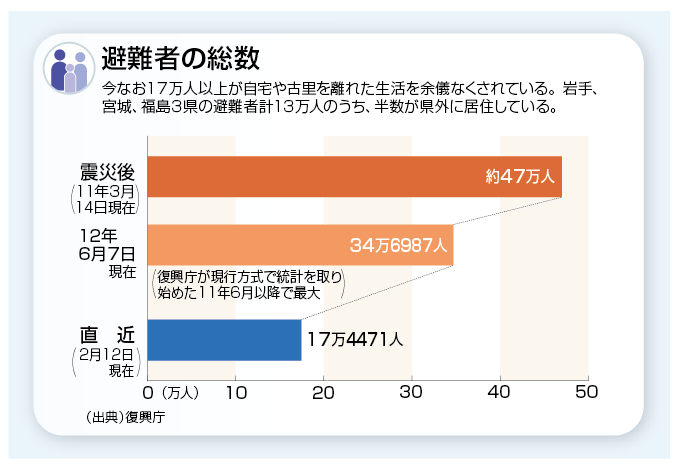 Milník č.3 - havárie v jaderné elektrárně Fukushima
Snaha vedení TEPCO ve spolupráci s vládou tajit opravdový rozsah škod na elektrárně a zamoření oblasti
Krizový plán počítal s krajní nutností evakuovat oblast v perimetru až 250 km (včetně Tokia)
V roce 2012 pozastavena aktivita všech jaderných elektráren v zemi
Lobby pro jadernou energii (v čele s Keidanren) > postupné obnovení produkce v 34 elektrárnách
Milník č.3 - havárie v jaderné elektrárně Fukushima
Protijaderné hnutí po katastrofě nabralo nevídané síly (největší demonstrace v zemi za posledních 50 let
5 milionů osob podepsalo petici žádající odstavení všech jaderných reaktorů v zemi
Diskuze mezi prefekturami ohledně uložení radioaktivního odpadu po katastrofě (kontaminovaná voda, půda…)
Národní a mezinárodní medializace problematiky ozáření a bezpečnosti produktů z oblasti Fukushima
Doporučené zdroje
Rodiny dětí ze základní školy Okawa a jejich hledání pravdy (https://www.youtube.com/watch?v=XnhShb8rvPw)
Japonské protijaderné hnutí po Fukušimě a společenské hnutí (soucial movement) mladých
Rebuilding life after the 2011 Fukushima disaster; CNA Insider (https://www.youtube.com/watch?v=vPxbym9NhnI)